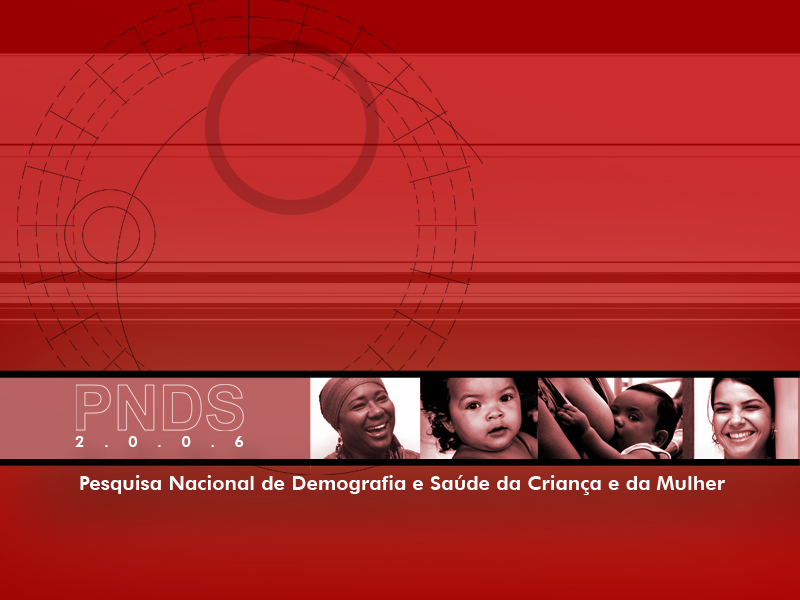 Pesquisa Nacional deDemografia e Saúdeda Criança e da Mulher
Planejamento Familiar: é um direito, vamos fazer disso uma realidade.
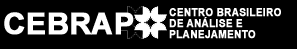 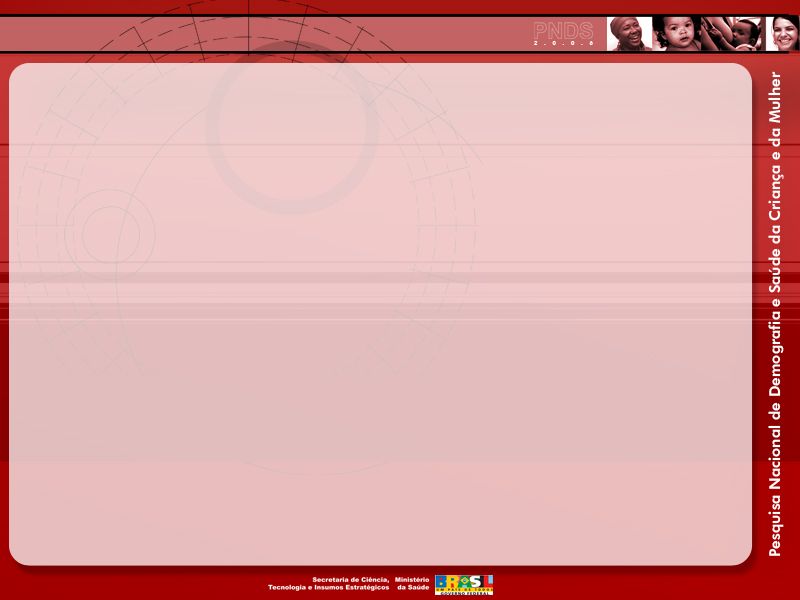 A Pesquisa Nacional de Demografia e Saúde da Criança e da Mulher (PNDS-2006) traça um perfil da população feminina em idade fértil e das crianças menores de 5 anos no Brasil. 
Os resultados recentes fornecem subsídios para uma avaliação dos avanços ocorridos na saúde da mulher e da criança no Brasil.
Além disso, permitem comparações internacionais e auxiliam na formulação de políticas e estratégias de ações.
Taxas de fecundidade total, segundo características sociodemográficas. PNDS 1996 e 2006.
6
Brasil
Residência
Anos de estudo
1996
5,0
2006
4,2
4
3,6
3,5
3,0
Taxa de fecundidade total
2,8
2,8
2,5
2,4
2,3
2,1
2,0
1,7
1,8
1,8
2
1,6
1,5
1,0
0
12 ou
Total
urbana
rural
nenhum
1 a 3
4
5 a 8
9 a 11
mais
Porcentagem de nascimentos ocorridos nos 5 anos anteriores à pesquisa, segundo o planejamento. PNDS 1996 e 2006.
1996
2006
Planejados para aquele momento
18%
22%
Planejados para mais tarde
54%
51%
28%
26%
Não desejados
ANTICONCEPÇÃO
Ignez Perpétuo
Porcentagem de uso atual de métodos anticoncepcionais. PNDS 1996 e 2006.
Sexualmente ativas*
não unidas
Mulheres
unidas
Todas as mulheres
Uso atual
1996		 55%          77%	      55%
2006		 68%          81%	     75%
*Nos últimos 12 meses.
Porcentagem de mulheres atualmente unidas e mulheres sexualmente ativas não unidas usando algum método, segundo o tipo de método usado. PNDS 1996 e 2006.
100%
Não está usando método
19
23
25
Pílula
46
Esterilização feminina
Camisinha masculina
25
21
Injeção contraceptiva
30
Coito interrompido
50%
Tabela/abst./billings
22
29
11
DIU
40
Métodos vaginais
15
26
12
Esterilização masculina
4
11
4
Outros métodos
4
Implantes
5
0%
1996
2006
1996
2006
Mulheres sexualmente ativas não unidas
Mulheres unidas
Porcentagem de mulheres que atualmente usam métodos modernos, segundo a mais recente fonte de obtenção, por método específico. PNDS 2006.
100%
25,3
17,9
44,7
75%
10,7
14,2
74,9
75,7
66,0
50%
15,7
63,6
59,4
25%
36,4
25,1
22,6
21,3
0%
Esterilização
masculina
Esterilização 
feminina
DIU
Pílula
Injeção
contraceptiva
Camisinha
 masculina
Serviço de saúde ligado a 
convênio/plano de saúde
Serviço de saúde do SUS
Outra
Não sabe/
não respondeu
Serviço de saúde particular
Farmácia
Porcentagem de mulheres esterilizadas segundo o momento da realização da cirurgia. PNDS 1996 e 2006.
1996
2006
Por ocasião do nascimento
do último filho
No parto cesário
26%
32%
Depois do parto
normal
59%
59%
Em outra ocasião
15%
9%
GRAVIDEZ e PARTO
Tânia Lago
Liliam Lima
ASSISTÊNCIA ao PRÉ NATAL
Percentagens de mulheres com assistência ao pré natal, segundo o número de consultas. PNDS 1996 e 2006.
Número de consultas
0
1a3
4a6
7+
não sabe
5
2006
29
61
1
4
Brasil
2
1996
28
48
14
8
4
2006
27
65
1
3
Urbana
2
1996
29
54
9
6
7
2006
34
47
4
8
Rural
1
1996
26
27
32
13
0
25%
50%
75%
100%
ASSISTÊNCIA ao PARTO

Percentual de partos hospitalares e de partos assistidos por médicos ou enfermeiras, nos 5 anos anteriores à entrevista. Brasil, Rural e Regiões Norte e Nordeste. PNDS 1996 e 2006.
PARTO HOSPITALAR
PARTO por MÉDICO ou ENFERMEIRA
98
98
97
100
96
94
94
93
92
92
88
83
82
Percentual (%)
78
76
75
73
50
50
Brasil
Norte
NE
Brasil
Norte
NE
Rural
Rural
1996
2006
Porcentagem de partos cesários nos 5 anos anteriores à entrevista, segundo residência e tipo de serviço de saúde utilizado. PNDS 1996 e 2006.
77
80
1996
60
46
44
42
2006
35
36
Percentual (%)
40
33
20
20
0
Brasil
SUS*
Convênio/
privado*
Rural
Urbano
*Dado não disponível em 1996.
AMAMENTAÇÃO
Ana Segall-Corrêa
Letícia Marín-León
Percentual de crianças menores de 60 meses alguma vez amamentadas, segundo residência e região. PNDS 1996 e 2006.
100
Região
Residência
98
98
97
97
96
96
96
95
95
94
93
Percentual (%)
93
93
92
92
92
92
90
85
Brasil
Urbana
Rural
N
NE
SE
S
CO
1996
2006